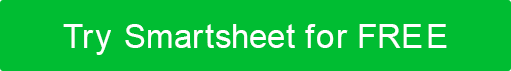 MULTIPLE PROJECT TIMELINE TEMPLATE FOR POWERPOINT
COMPANY NAME
 
00/00/0000
 
Address
Contact Phone
Web Address
Email Address
PROJECT DELIVERABLES
Enter Text
MULTIPLE PROJECT TIMELINE
TABLE OF CONTENTS
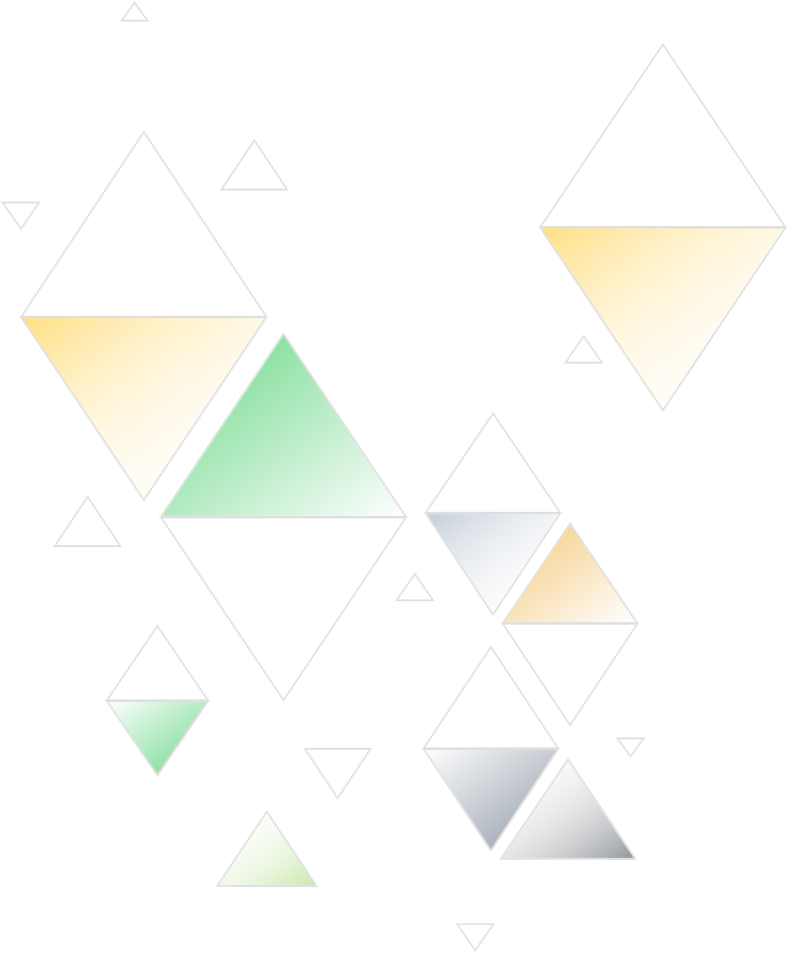 5
1
RISK ANALYSIS AND RISK TOTAL
DELIVERY TIMELINE
6
2
OPEN AND PENDING ACTIONS
DAYS PER PROJECT
7
3
RESOURCE ALLOCATION
PROJECT REPORT
4
PROJECT FINANCIALS
PROJECT REPORT
MULTIPLE PROEJCT TIMELINE  |  TABLE OF CONTENTS
1. DELIVERY TIMELINE
DELIVERY TIMELINE
2. DAYS PER PROJECT
DAYS PER PROJECT
3. RESOURCE ALLOCATION
RESOURCE ALLOCATION
4. PROJECT FINANCIALS
PROJECT FINANCIALS
5. RISK ANALYSIS AND RISK TOTAL
RISK TOTAL
RISK ANALYSIS AND RISK TOTAL
6. OPEN AND PENDING ACTIONS
ACTION TOTAL
OPEN AND PENDING ACTIONS
7. PROJECT REPORT
PROJECT REPORT